Aula 11. A Política Externa Brasileira e a Cooperação Sul-Sul
BRI0067 – Política Externa Brasileira
Instituto de Relações Internacionais – USP
Prof. Pedro Feliú
De FHC a Lula
Manutenção de Paradigma: Desenvolvimento Econômico somado a algum grau de Autonomia
Mesmo sistema internacional Pós- 11 de setembro
 A partir do unilateralismo Bush II, Cardoso inicia a aproximação com Índia, China e África do Sul
Lula intensifica essa relação mudando a intensidade da política externa e alguns métodos, não seu objetivo e orientação 
Lula: Utilização de Ajuda Externa, Consolidação de coalizões Sul-Sul (IBSA e BRICS), liderança no G-20 na OMC
Liderança mais sutil no FHC; Busca por um protagonismo maior em Lula – capacidades materiais
Ideologia Partidária: FHC x Lula
Política Externa de Lula: locus da ideologia de esquerda do Partido – oposto à política econômica (Cason e Power (2009)
PSDB – identificação com o setor empresarial
Lula: Aliança de Esquerda na A.S. – Marco Aurélio Garcia 

Visitas Presidenciais:
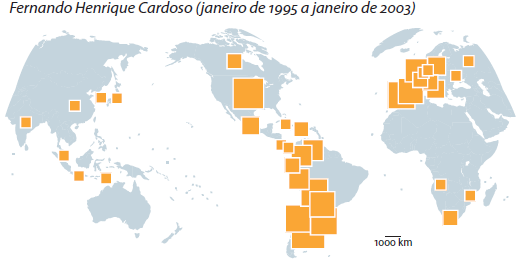 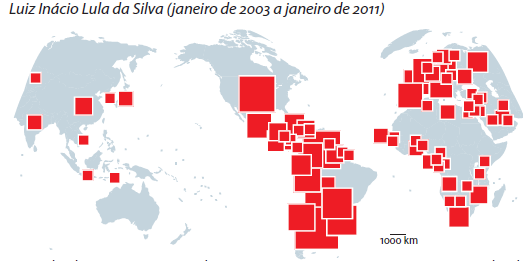 Fonte: Labmundo (2014)
Autonomia
PEB no Lula
Relações com Índia, China, Rússia e África do Sul 
Rodada Doha OMC 
Manutenção das relações amistosas com os EUA
África
Reforma do CSONU
Defesa de Objetivos Sociais internacionalmente
Índice de Engajamento
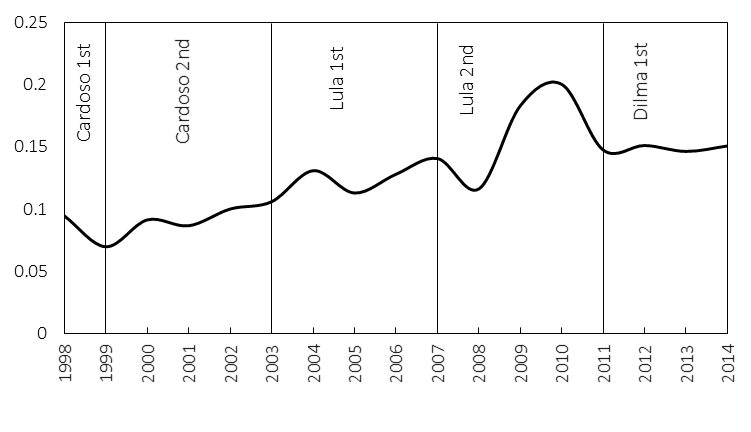 Índice de Engajamento
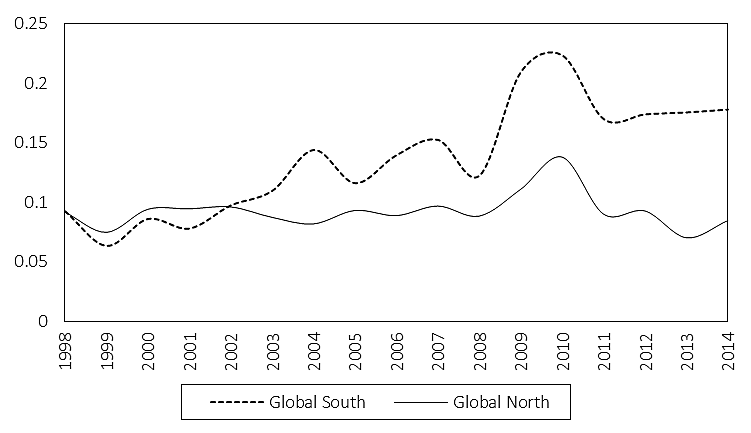 Fatores Sistêmicos
Guerra ao Terror
Boom das commodities
Crescimento da Economia dos Países em Desenvolvimento
Estagnação na OCDE
China - multipolaridade
IED da China (2005 – 2010)
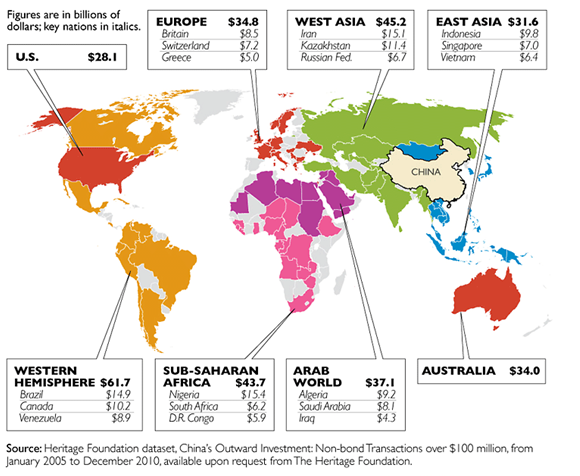 Use of the term “multipolar” by Brazilian diplomats and politicians
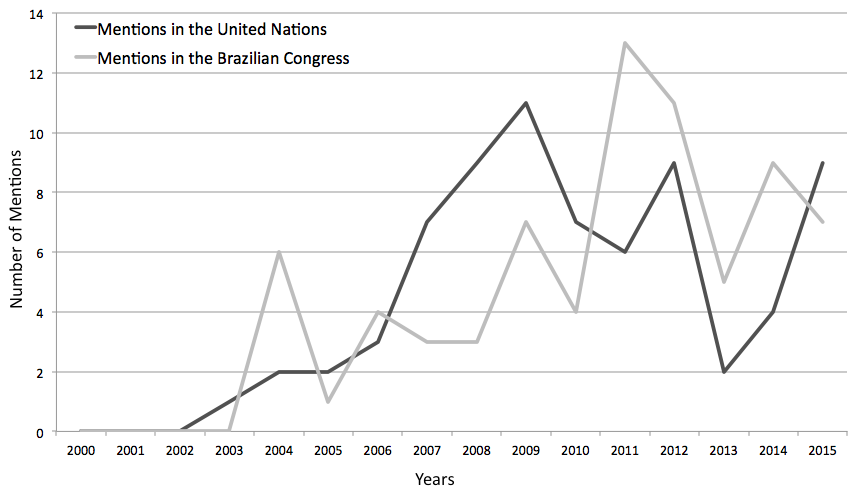 Acordo Nuclear com o Irã
17/05/2010: Irã, Turquia e Brasil assinam a Declaração de Teerã
Tentativa de inserir o Irã nas regras da AIEA
Irã envia 1200 kg de urânio com baixo enriquecimento e retorna urânio enriquecido a 20%. Rússia e França entrariam depois.
Acordo Sul-Sul em segurança – nova geometria
Membros do CSONU rejeitam o acordo
Outras ações Importantes
MINUSTAH
Fundo de Convergência Estrutural do MERCOSUL
Gás Bolívia
UNASUL – 2008
CDS – 2008
Tarifas Paraguai
Dez 2010 – Reconhecimento do Estado Palestino com as fronteiras de 1967
BRICS
Ascenção da China (poder central) – coalizão abrangente
Baixa coordenação comercial – interesses divergentes
Baixa possibilidade de cooperação securitária – Rússia
Novo Banco de Desenvolvimento (NBD):
Xangai
Um voto por país, sem vetos
US$ 100 bilhões (US$ 41 – China; US$ 28 bi – Brasil)
Alternativa ao BM e FMI – nova geometria financeira
Contribuição do Sul à arquitetura financeira internacional 
Empréstimo sem ajuste estrutural - desenvolvimentista
BNDES na PEB
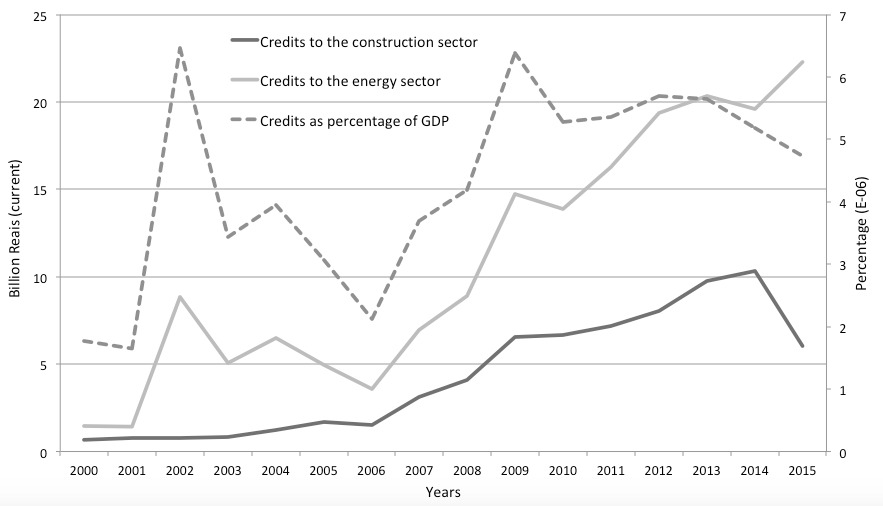 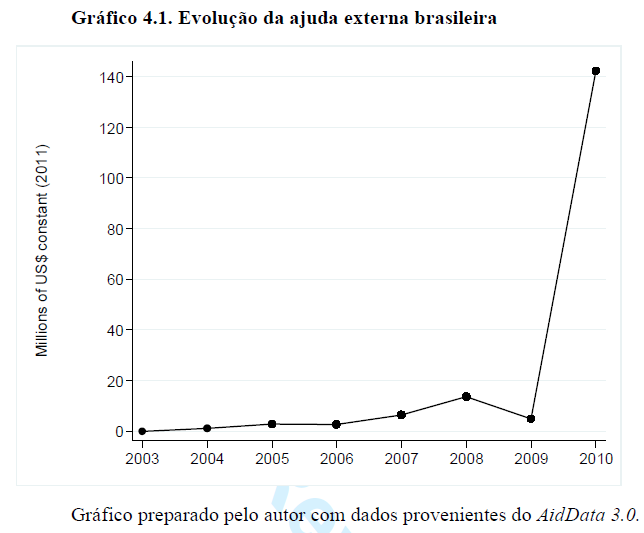 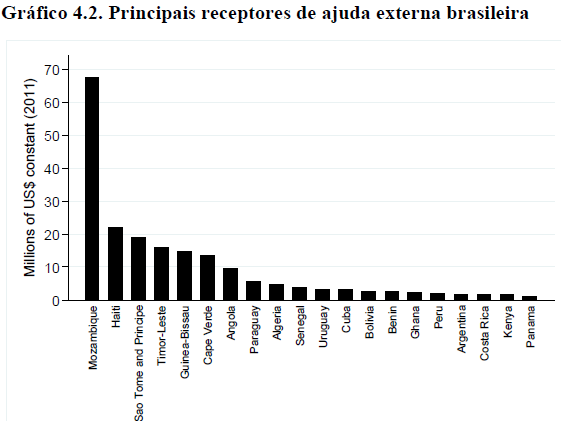 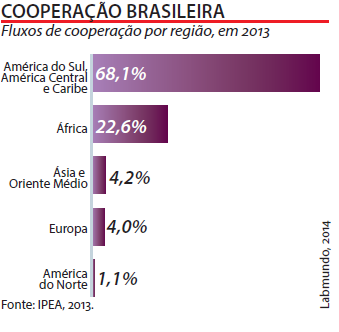 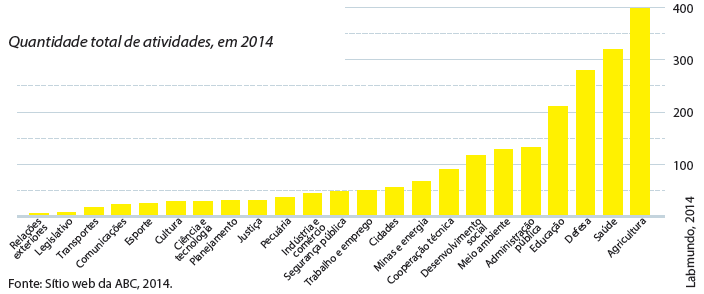 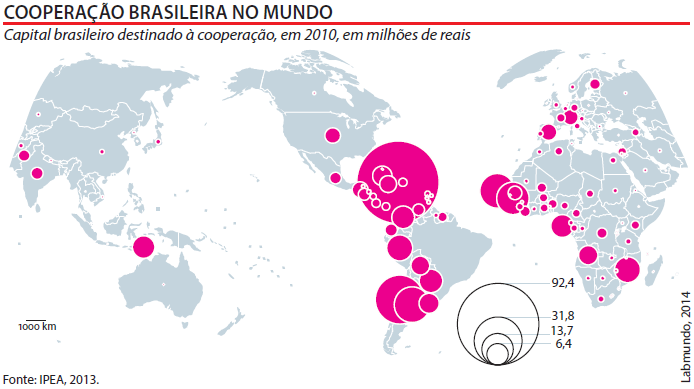 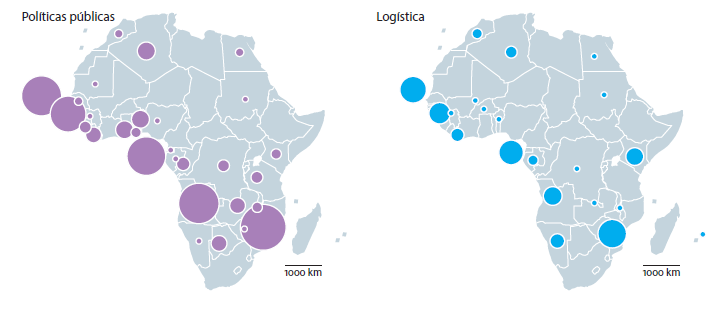 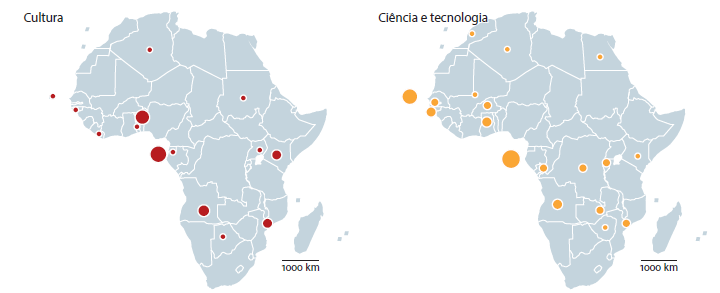 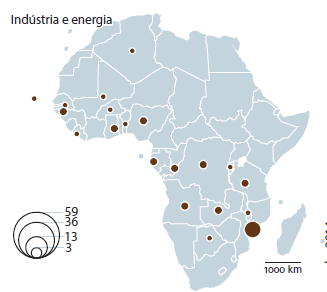 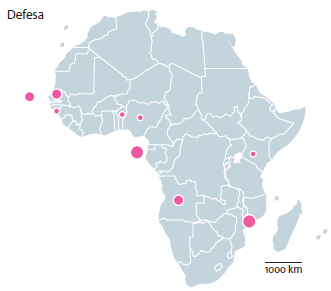 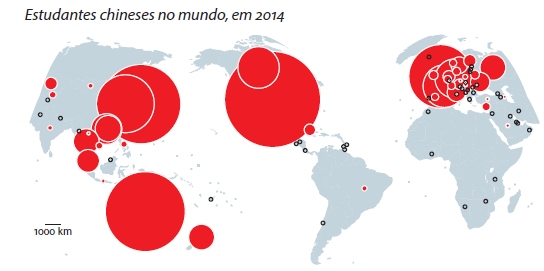 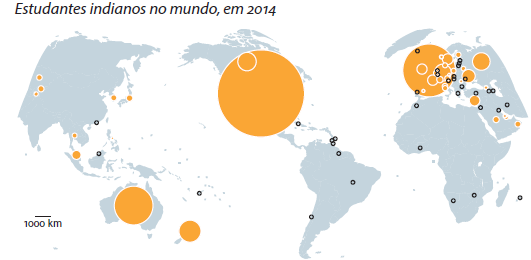 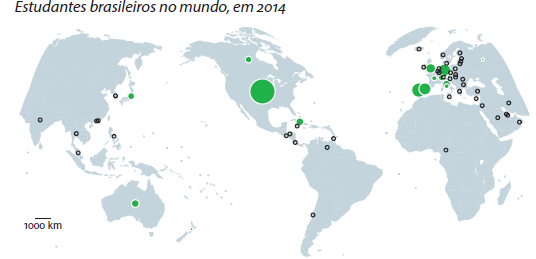 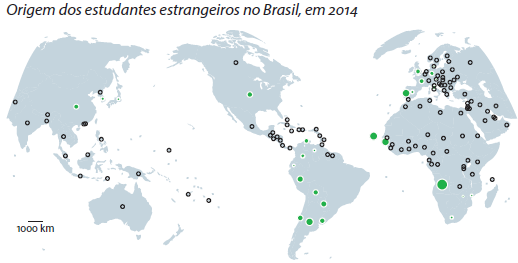 Controle Sintético Embaixadas
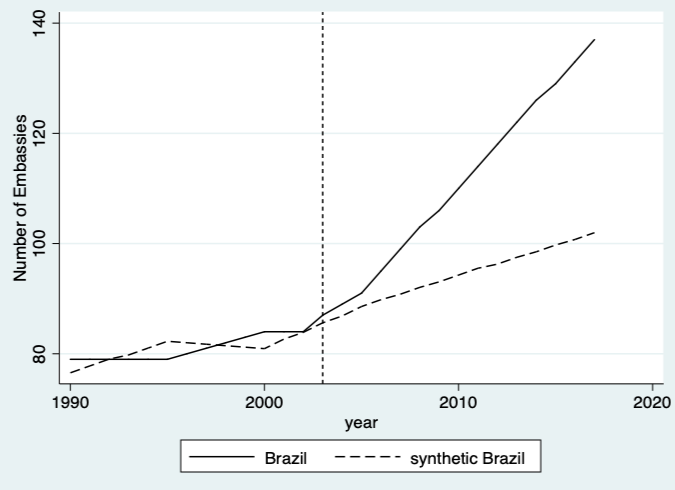 Controle Sintético_Cooperação
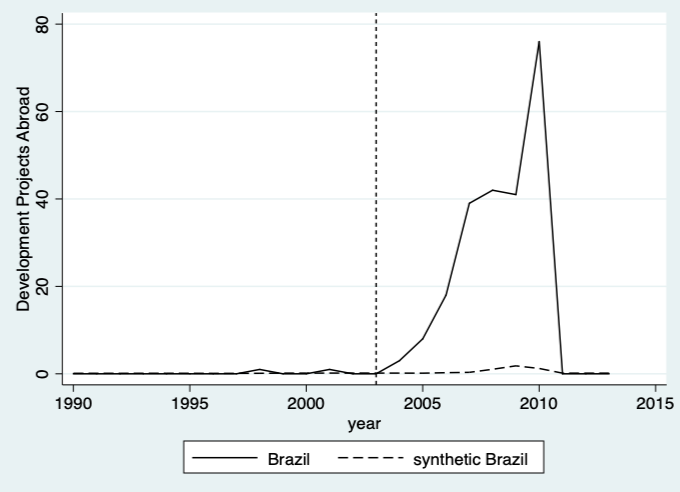 Controle Sintético_PKO
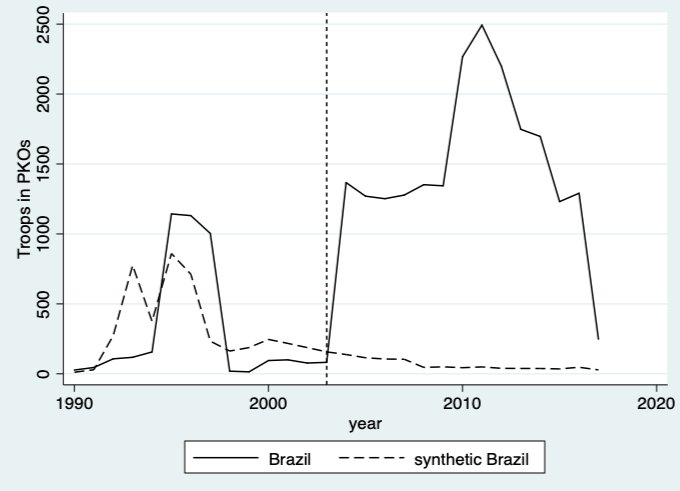 Fatores Domésticos
Ideologia Partidária
Grupos de Interesse
Burocracia
Presidencialismo de Coalizão
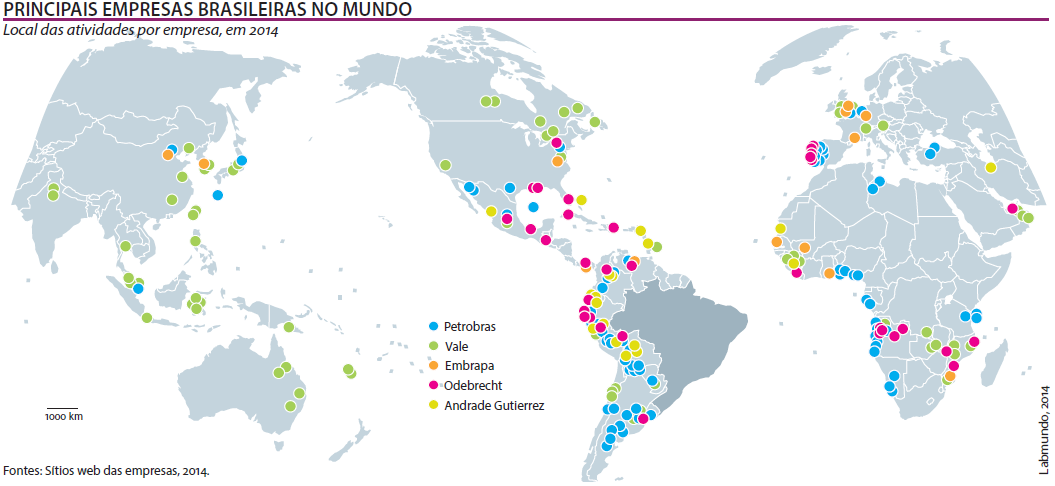 Financiamentos do BNDES em proporção ao total das exportações (em %)
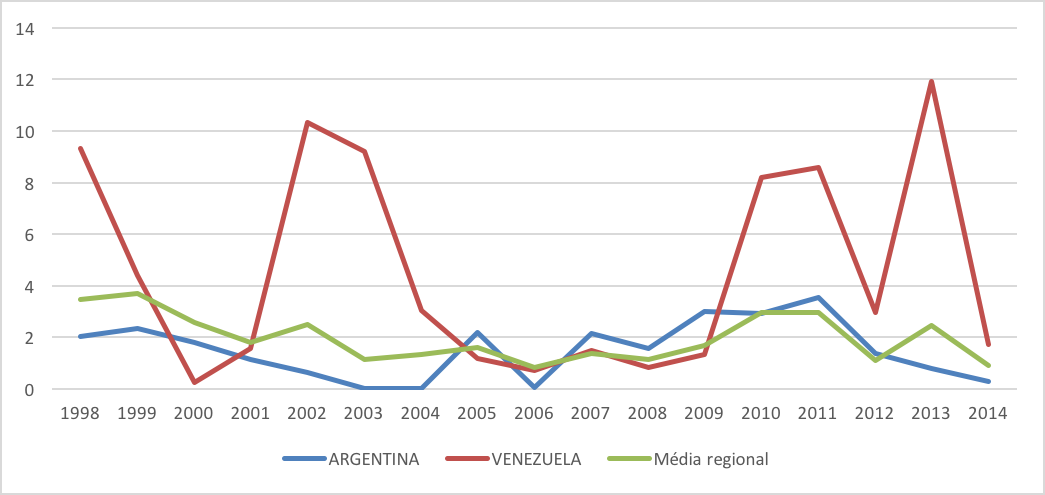